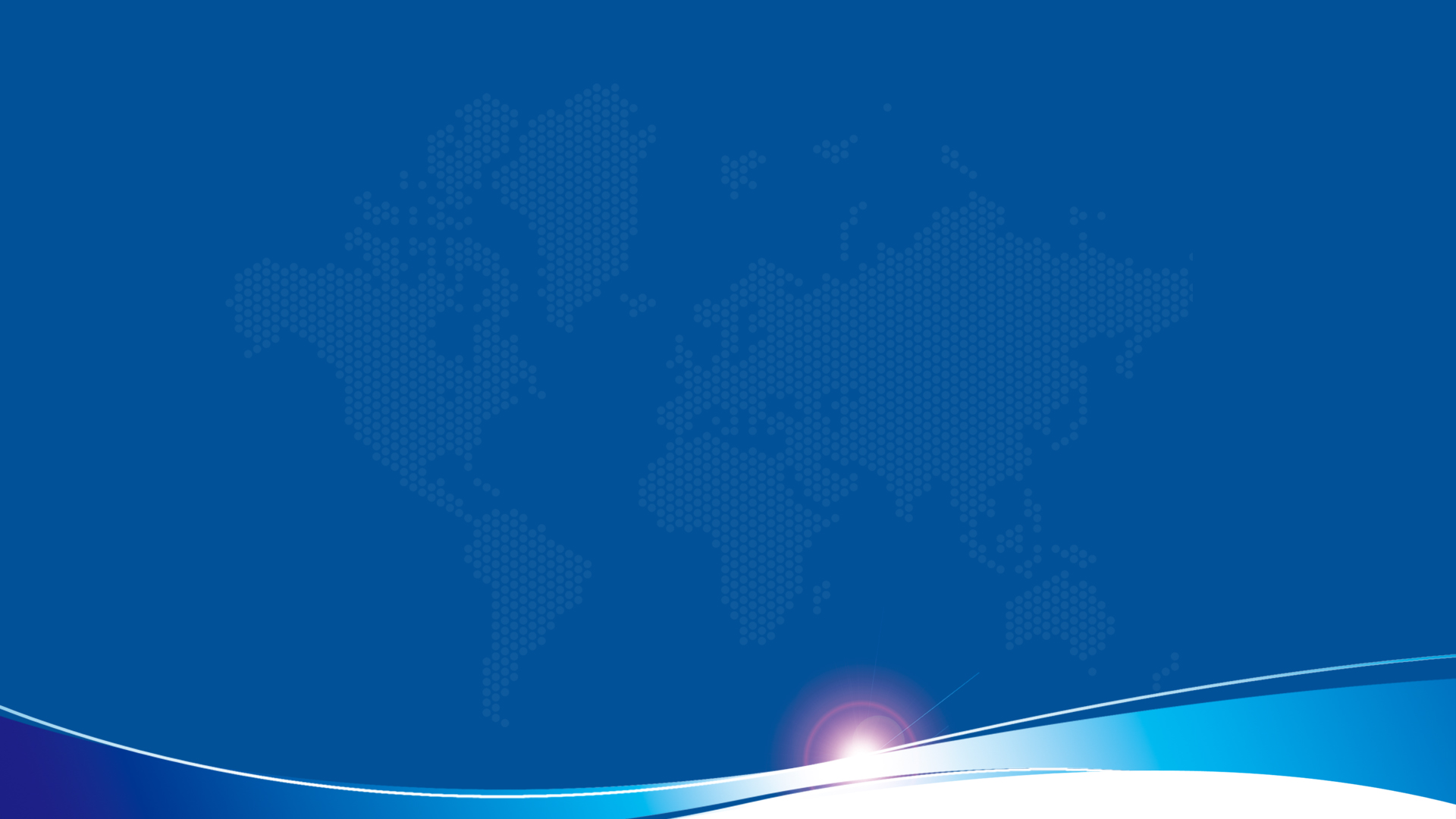 精品
推荐
《电气控制技术》
【课程简介】课程讲授过程按照从易到难、从简单到复杂的原则进行编排，辅以讲授微课和动画、操作视频等立体资源，力争符合学员的认知规律。

内容包括电气系统常用低压电气元器件的认识、电气识图、电气控制环节与原则的学习、三相异步电动机单向运行的控制电路、正反转控制电路、顺序控制电路、笼型异步电动机的启动控制电路、调速控制电路、绕线型异步电动机启动控制电路、三相异步电动机制动控制电路以及电气控制电路的设计等，内容涵盖控制电路的分析、装接、故障检修及设计等。并将元器件认识与检测、电路的分析装接与故障检修等分层次融于各个实践内容中，使学员在实践操作过程中掌握必备的岗位技能和专业知识。
【学习途径】查看下方“课程简介” 获取课程链接。